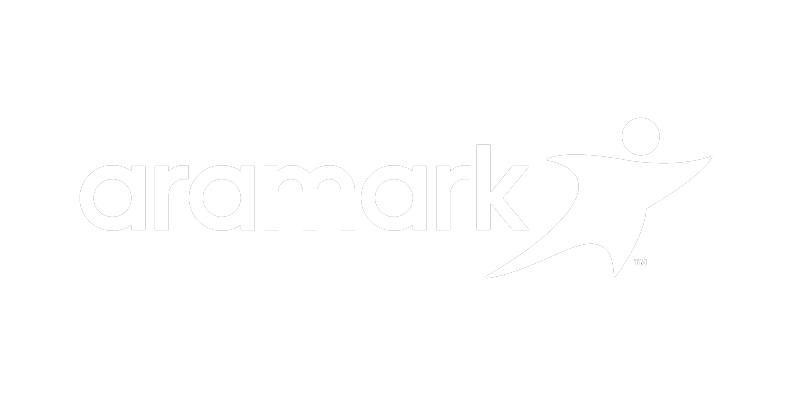 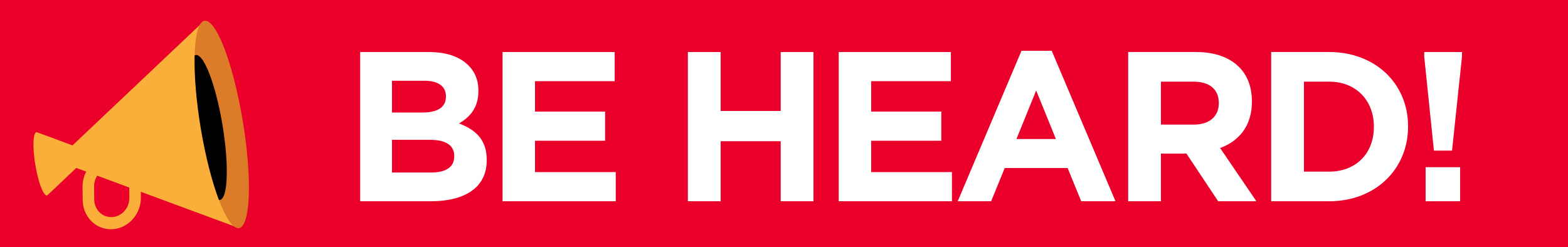 액션 플랜 워크시트
이 워크시트를 이용해서 관리자와 함께 몰입도 액션 플랜을 작성하고 계획을 수립하십시오.